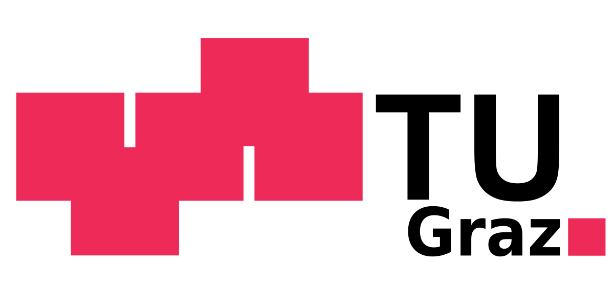 TITLE17th International Workshop on Optimization and Inverse Problems in Electromagnetism 2023
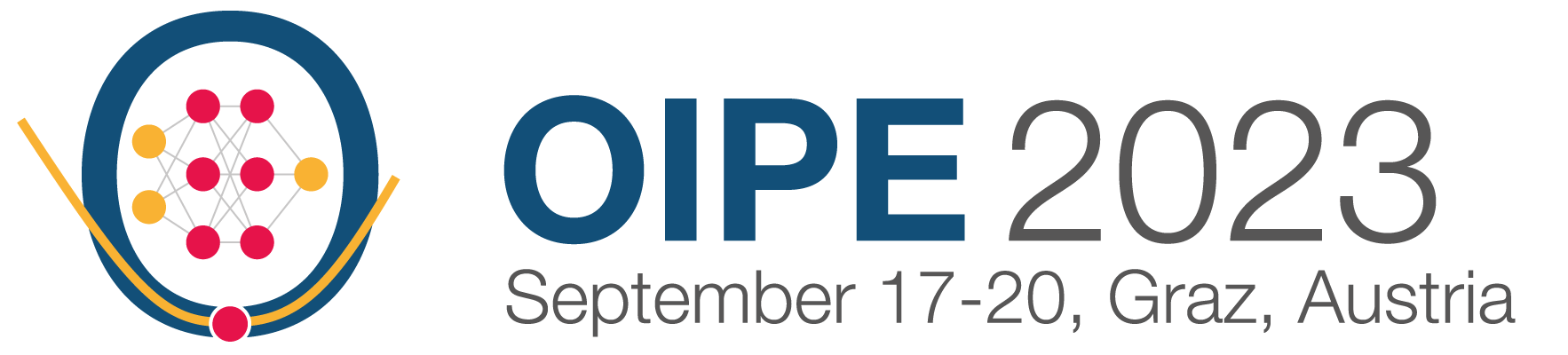 Author Names
Affiliation, country
OBJECTIVES
APPROACH

Please do not change the basic structure, but feel free to change the size of the boxes.
RESULTS
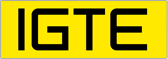